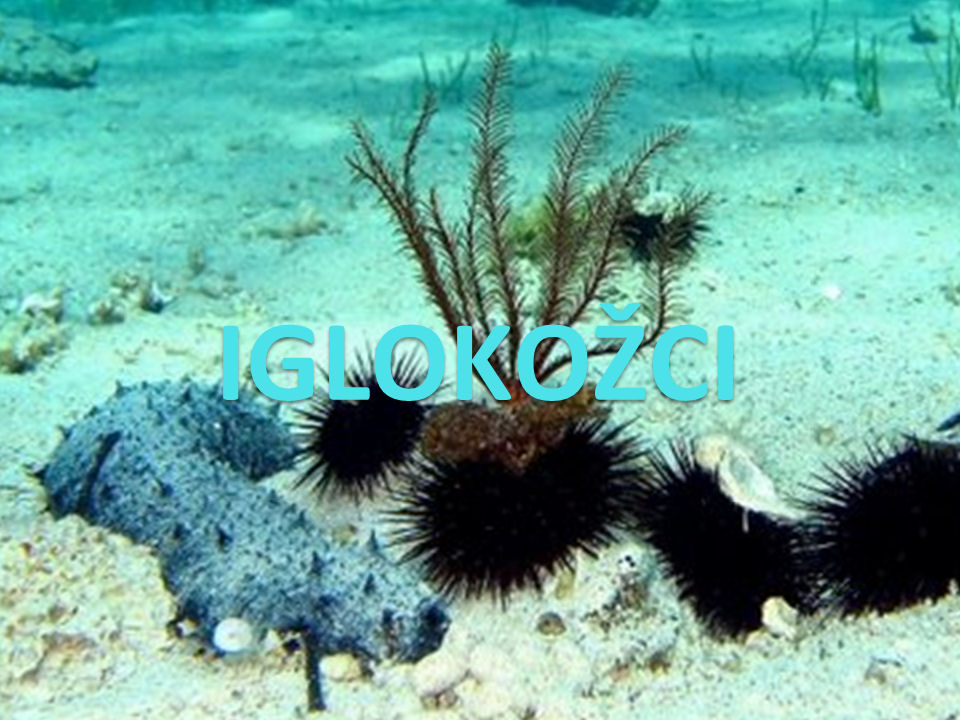 Med iglokožce spadajo:
Morske zvezde
Morski lilije
Morski ježki
Brizgači
Kačjerepi
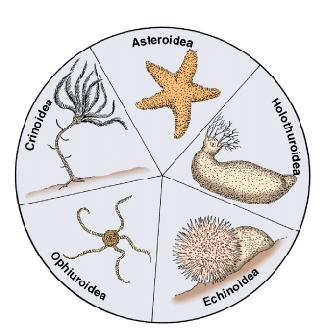 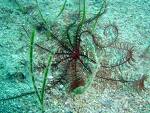 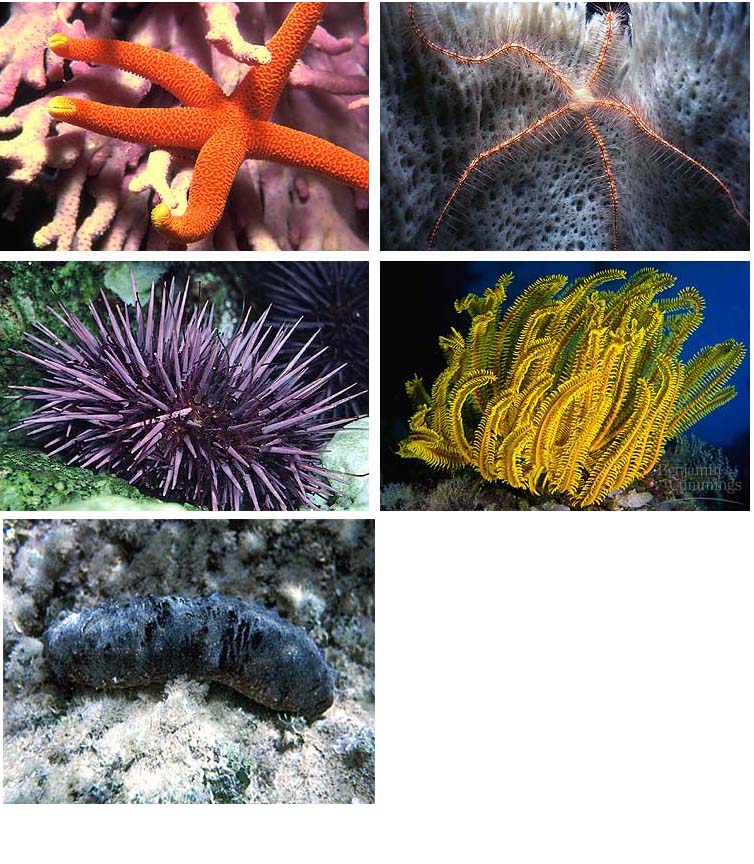 Telesna zgradba:
Telo je pokrito z iglicami
So simetrični
Po tleh se premikajo z drsenjem
Nimajo možganov
Nimajo žilnega sistema
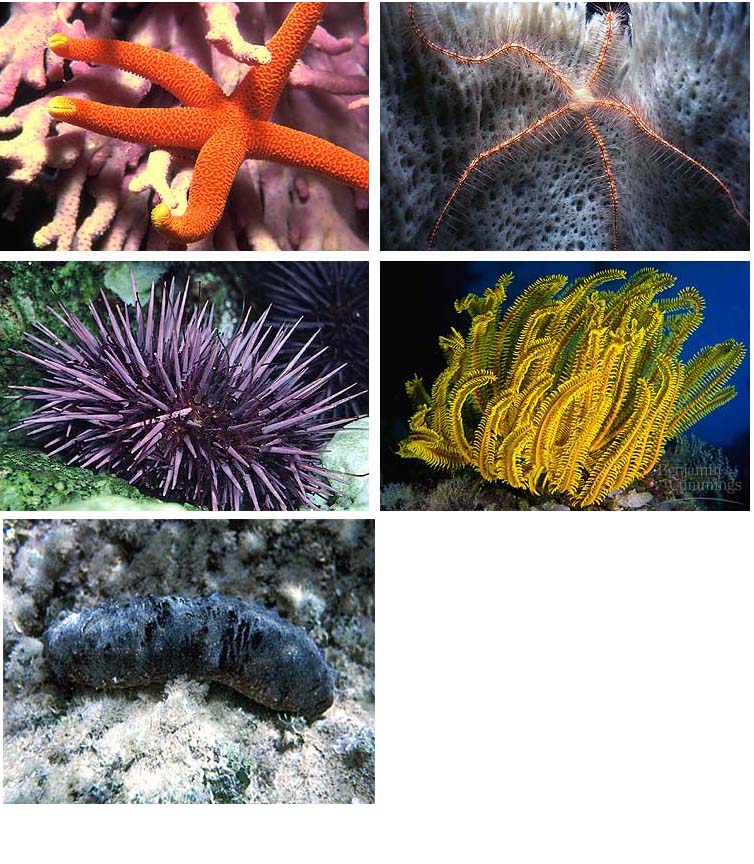 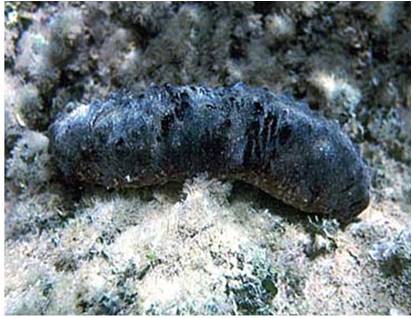 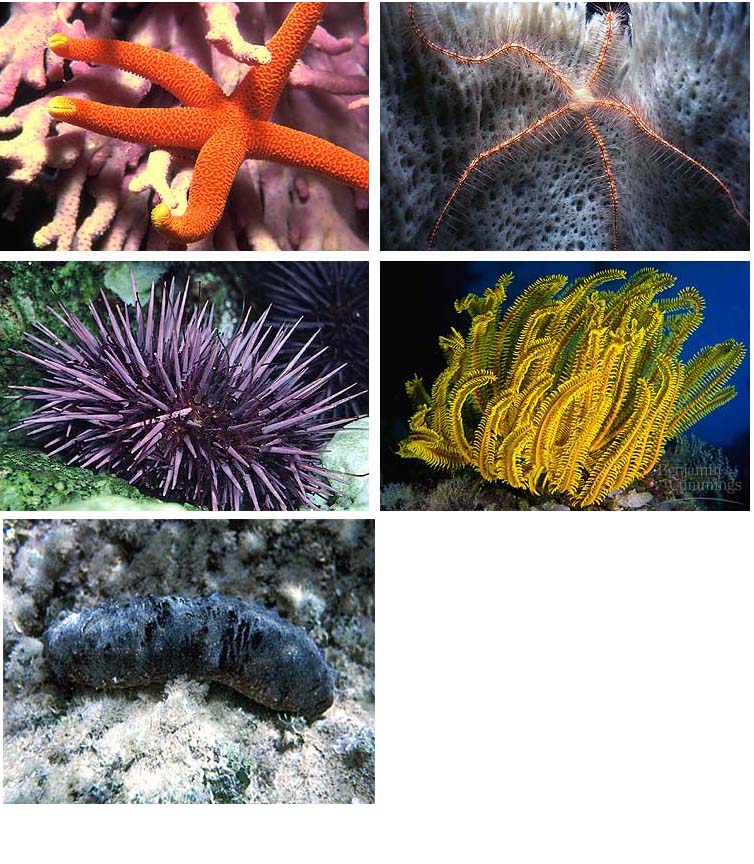 Razmnoževanje
So ločenih spolov
Oploditev je zunanja
Razvije se plavajoča ličinka
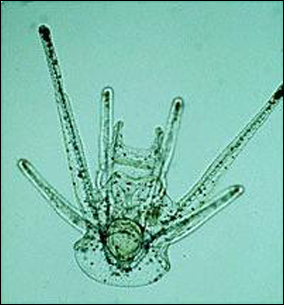 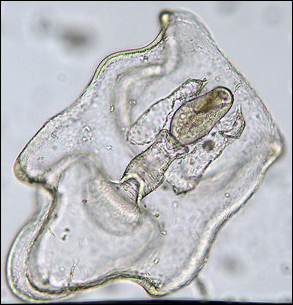 Njihov pomen
Lahko povzročijo opustošenje
Barvila
Zdravila
Specialitete
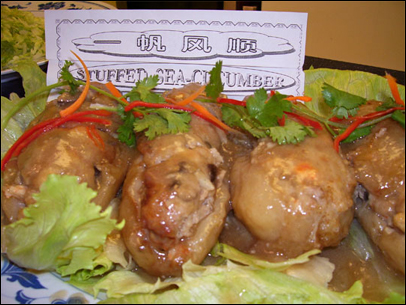 Morske zvezde
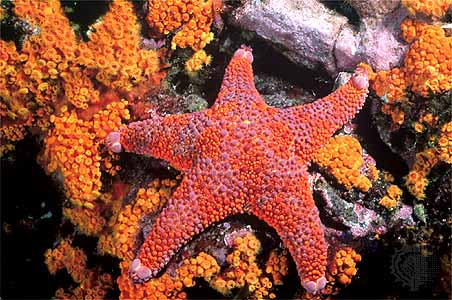 Zvezdasto telo
Pet ali več krakov
So plenilci
Hrana: iglokožci, mehkužci in koralnjaki
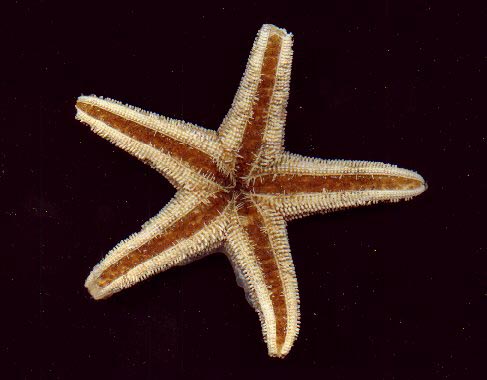 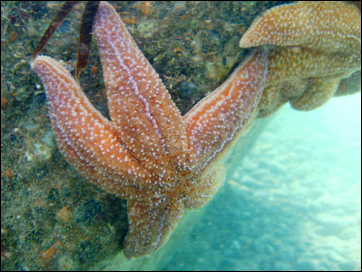 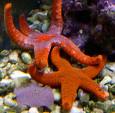 Morski ježki
Ima kroglasto telo
Ima pet zobcev
Usta na spodnjem delu telesa
Diha s škrgami
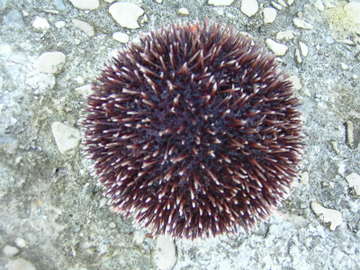 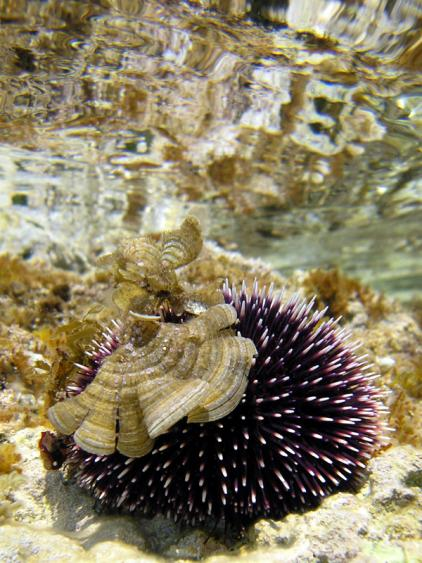 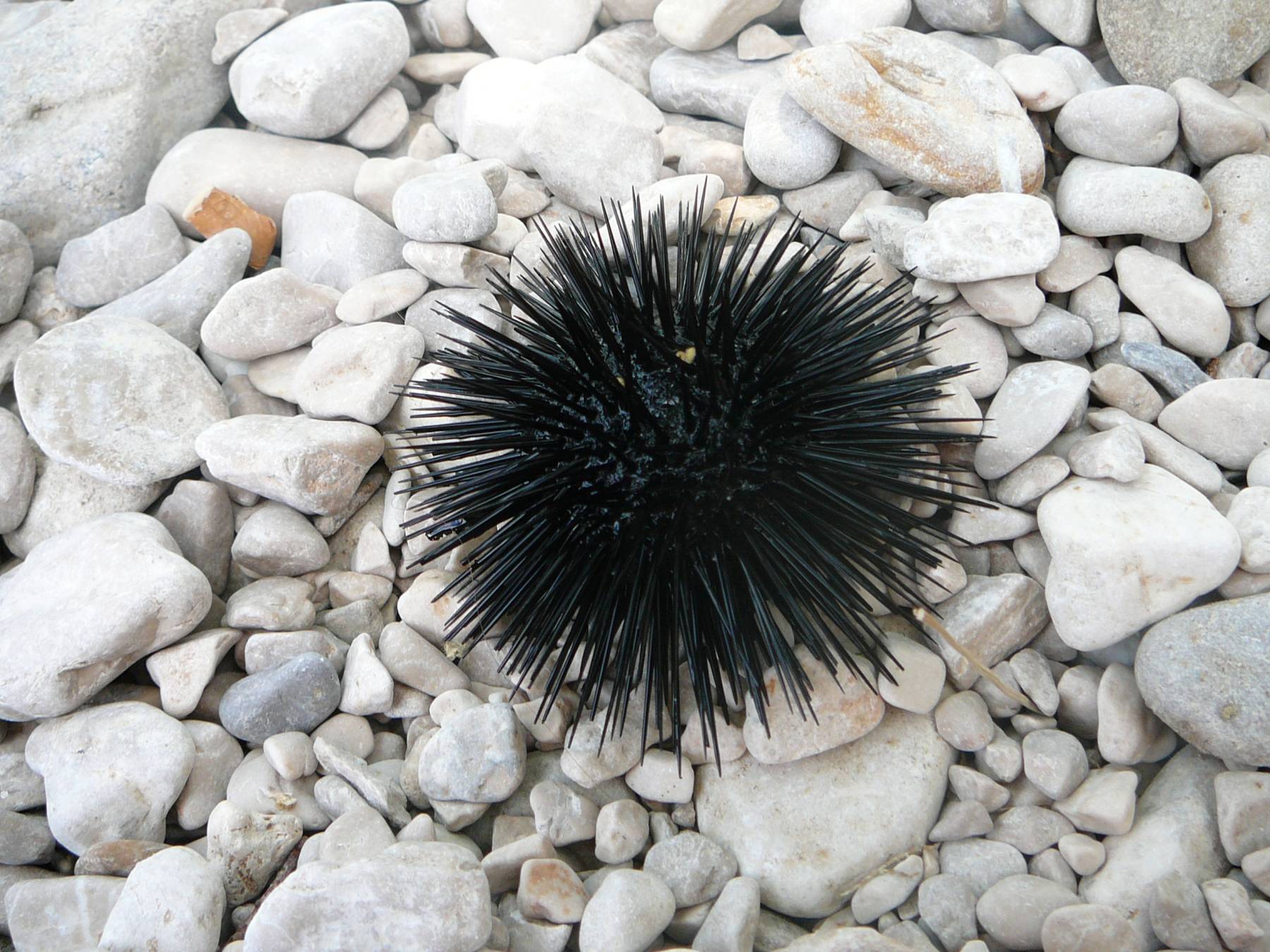 Kačjerepi
Imajo tanjše in nežnejše krake
So najhitrejši
Plenijo v temi
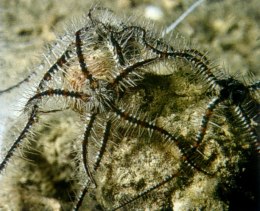 Brizgači
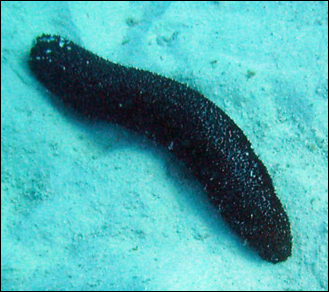 Imajo čvrsto telo
Nimajo krakov
Usta imajo ob strani
Hrana: odmrli delci živih organizmov iz dna in plankton